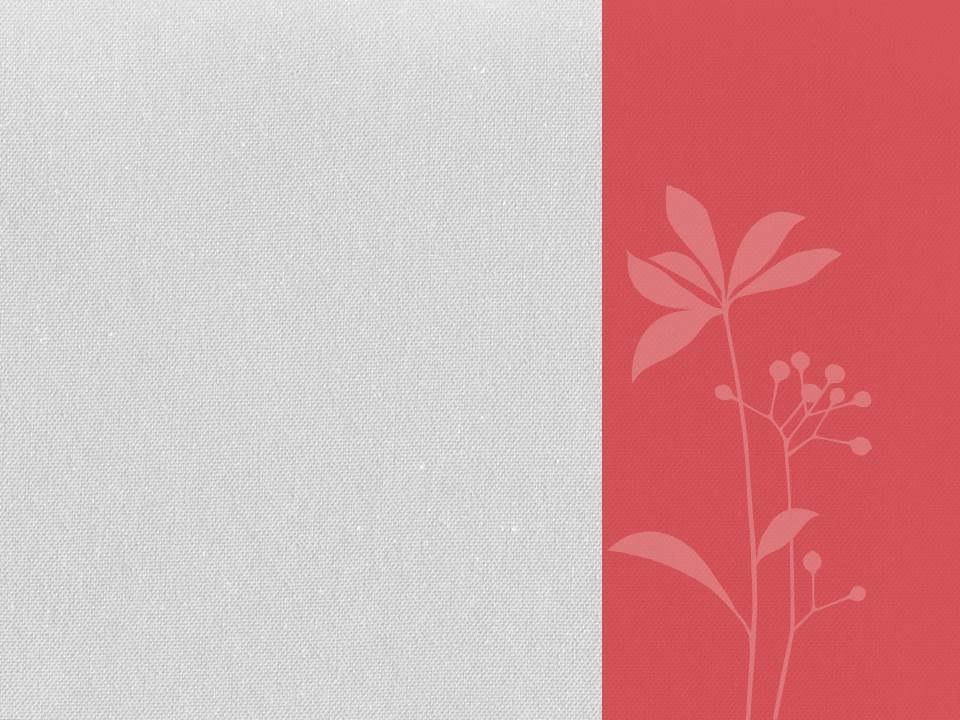 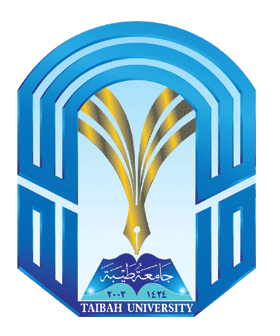 المملكة العربية السعودية
وزارة التعليم العالي
جامعة طيبة
عمادة الخدمات التعليمية
السنة التحضيرية


مادة مهارات اللغة العربية
الاعراب والبناء
الاعراب والبناء
( الاسماء ، والأفعال ، والحروف ) لا تخرج عن حالتين : 
إما الإعراب أو البناء .

ـ أقبلَ الفارس .        (وجاء ربك والملك صفاً صفا)
ـ رأيتُ الفارس .       (إن ربك لبالمرصاد) 
ـ أُعجبتُ بالفارسِ       (قل أعوذ برب الفلق)
الاعراب والبناء
ـ المعربُ : يعني هو ما تتغيُّر حركة آخر  منه بتغيُّر العوامل الإعرابية الداخلة عليه .
الاعراب والبناء
ـ قرأتُ أحدَ عشرَ جزءًا من كتاب الله .
ـ قسَّمتُ الكتابَ إلى أحدَ عشرَ جزءًا .
جاءَ هؤلاءِ اللاعبون .
ـ انتظرتُ هؤلاءِ اللاعبين .
ـ مررتُ بهؤلاءِ اللاعبين .
الاعراب والبناء
ـ المبنيُّ : هو ما يلزمَ آخرَ حرف منه حركةٌ واحدةٌ لا تتغيَّرُ بتغيُّرِ العوامل الإعرابية الداخلة عليه.

والكلمات المعربة لا تنتهي عدًا, أما الكلمات المبنية فقليلة لذلك سوف نحصر الكلمات المبنية وهي كالتالي :
المبنيات
2-أسماء الإشارة
ماعدا :هذان وهاتان
1-الضمائر :
المتصلة والمنفصلة
4-الأعداد المركبة 
من 11 إلى 19
ماعدا 12
3-الأسماء الموصولة
ماعدا :اللذان واللتان
6-العلم المختوم بويه
5-الظروف المركبة
المبنيات
7- اسم الفعل : وهو كلمة يكون معناها معنى الفعل ولكنها لا تتصرف ولا تدل على الحدث والزمن
9-أسماء الاستفهام
متى /أيان/ متى/ كيف
8-أدوات الشرط 
من / ما / مهما
11-حيثُ ظرف مكان يبنى على الضم
10-أمس ظرف زمان يبنى على الكسر
المبنيات
12- الفعل :
الفعل المضارع 
قد يكون معرب وقد يكون مبني
الفعل الماضي مبني دائما
فعل الأمر مبني دائما
البناء أربعة
السكون
الفتحة
الضمة
الكسرة
مثل : منْ - ماْ
مثل : أين - كيف
مثل : حيثُ - منذُ
مثل : حذارِ - سيبويهِ
مشترك بين الأسماء والأفعال والحروف
خاص بالأسماء
الأسماء : دائماً معربة ما عدا الأسماء المذكورة سابقاً .
الأفعال : دائماً مبنية ما عدا الفعل المضارع إذا اتصل بنون النسوة أو نون التوكيد الثقيلة و الخفيفة.
الحروف : دائماً مبنية .